SIMON GREGORČIČ :SOČI
Simon Gregorčič - ŽIVLJENJEPIS
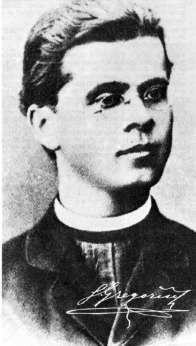 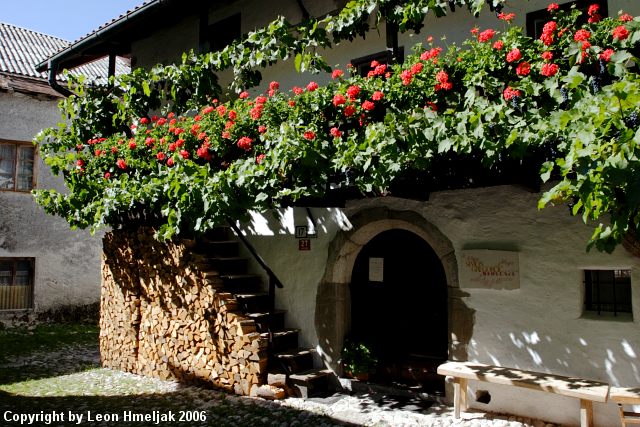 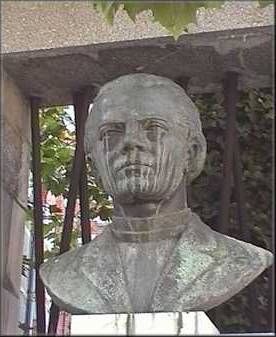 rojstvo : 15. oktobra 1844  - vasica Vrsno 
bil je drugi otrok očeta Jerneja in matere Katarine
bil je pastir
ŠOLANJE :  Libušnje, Gorica, uspešno je končal gimnazijo
poklic : duhovnik
ustanovil je tudi čitalnico, ki je bila ena prvih na Slovenskem
SLUŽBOVANJE : prvo službo kot kaplan nastopil v Kobaridu
                                                  kaplana v Rihenberg ( Slovo od Rihenberga )
                                                  pokoj - odhod v Gradišče
Leta 1882 je Gregorčič izdal prvi zvezek svojih Poezij.
Zaradi slabega zdravja, je leta 1903 prodal hišo na Gradišču in se preselil v Gorico.
smrt : 24. novembra 1906
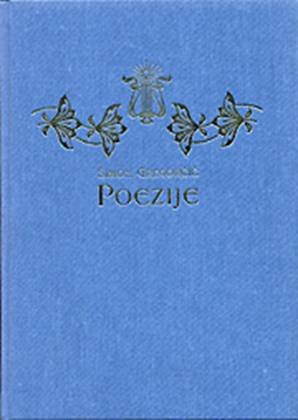 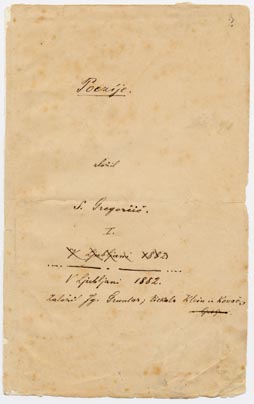 Simon Gregorčič : DELA
Njegova najbolj znana dela so: 
    
     - Soči - Nazaj v planinski raj- Slovo od Rihenberka- Srce sirota- Domovini- Eno devo le bom ljubil- Naša zastava- Zvezna- Človeka nikar- Ujetega ptiča tožba
Najbolj slavna poezija je poezija posvečena reki SOČI

Simon Gregorčič je bil velik domoljub – DOMOLJUBNE PESMI
Simon Gregorčič : SOČI
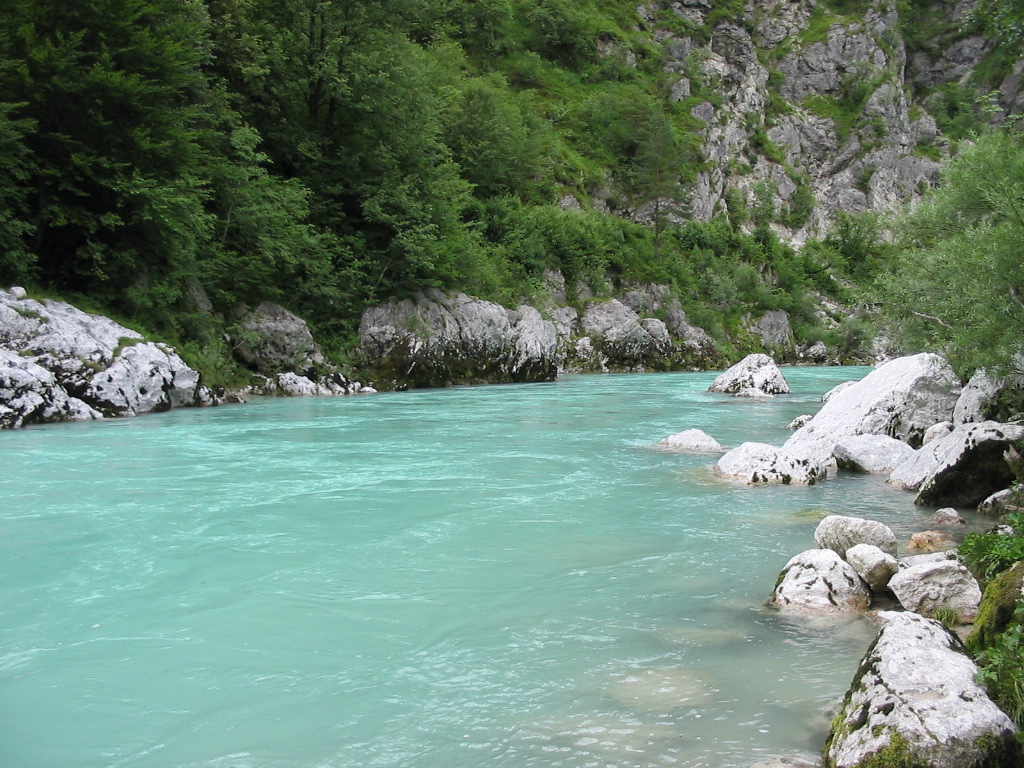 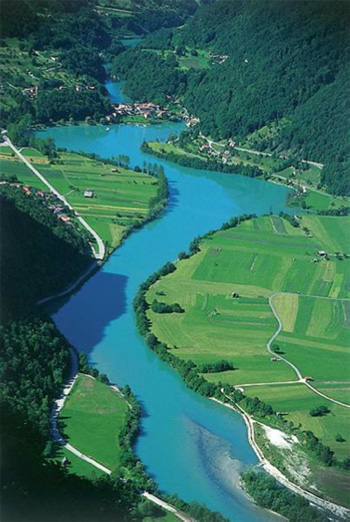 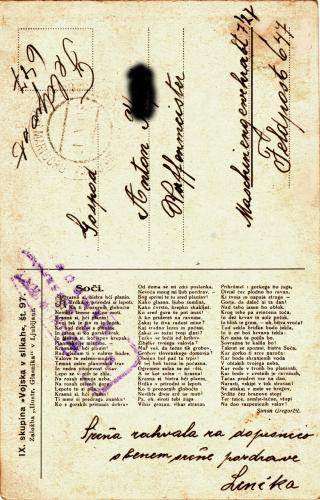 O PESMI
posvečena je reki Soči
napisalo jo je leta 1879  Stritarjevem Zvonu 
vizija 1. svetovne vojne
enokitična ali brezkitična
 Soči je oda ( hvalnica )
Soči : ZGRADBA PESMI
Refren :
Krasná si, bistra hči planin,
( na koncu raznih kitic-odmev , glavna misel)

Inverzija :
nevihte temne srd ne moti
( spremenjen stalni besedni red )

Ukrasni pridevnik
na rosah sinjega neba,
Rima :
Krasná si, bistra hči planin,          a 
brdka v prirodni si lepoti,             b 
ko ti prozornih globočin               a
nevihte temne srd ne moti,        b- PRESTOPNA RIMA
Rad gledam ti v valove bodre,    a
valove te zeleno-modre;               a
temna zelen planinskih trav        b
in vedra višnjevost višav               b
- ZAPOREDNA RIMA
Poosebitev :
lepoto ti si pila

Nagovor
ti meni si predraga znanka
( ogovarjanje odsotnih/umrlih oseb, stvari, rastlin, živali )

Govorniško vprašanje : 
Mar veš, da tečeš tik grobov,
grobov slovenskega domovja? 
( odg. je že vnaprej znan, vzbuditi določene občutke, odg. ne pričakujemo )

Pretiravanje :
In dež krvav in solz potok
Anafora
kar vode v tvojih bo planinah,
kar bode v cvetnih je ravninah, 
( na začetku zaporednih verzov )

Primera : 
in jasna si ko gorski zrak

Aliteracija
in vedra višnjevost višav
REALIZEM V EVROPI
Vrste realizma :
romantični realizem ( Pisci se še niso otresli vseh značilnosti romantike )

objektivni realizem ( Značilna je stvarnost brez čustev ) 

psihološki realizem ( Osnovna snov je notranjost ljudi )

impresionistični realizem ( temelji na trenutnih vtisih )

kritični realizem ( kritika sodobne meščanske družbe )
književna smer ( Evropa )
po letu 1830
do leta 1870 –naturalizem
najmanj uspešen v poeziji
najuspešnejši v prozi
podrobno je prikazoval zunanji svet, okolje, situacije in osebe ter natančno podajal dialog
NATURALIZEM V EVROPI
človek je po mnenju naturalistov odvisen od dednosti, okolja in zgodovinskega trenutka.

snov naturalističnih del je navadno življenje delavcev in malih meščanov v predmestjih velikih mest ali v velikih industrijskih krajih
je slovstvena smer
v 80. in 90. letih 19.stol.
hočejo posneti resničnost – v opisih so zelo podrobni